Pediatric and Adolescent Obesity​​​
Module 11
Pediatric and Adolescent Obesity
Thank you for using the FORWARD: Focus on Obesity Education curriculum.
 
Novo Nordisk Inc. provided funding support for the FORWARD: Focus on Obesity Education curriculum. A third-party provider developed the content in consultation with Novo Nordisk Inc. and leading obesity clinician experts. FORWARD relies exclusively on open-source materials available to the general public.

The goal of FORWARD is to present a complete, accurate, non-promotional and fair-balanced picture of the current state of obesity. FORWARD is intended to inspire the development of obesity education in clinical professional schools, ensuring adequate training of future healthcare providers on the diagnosis and management of obesity. By choosing to access and browse this module of FORWARD, you acknowledge that you have read, understand and agreed to the FORWARD Terms of Use. If you do not agree with the FORWARD Terms of Use, you are not permitted to further access this module and should immediately discontinue your use.
Double click to view:
Learning outcomes
After completing this module, the learner will be able to:

Classify and diagnose obesity in the pediatric population
Discuss the role of lifestyle modifications and pharmacological therapies for the management of obesity in the pediatric population
Use patient-centered, compassionate communication that is free of stigma and bias when communicating with adolescents with obesity and their families
Childhood obesity is a disease and an ongoing health issue
“Classifying obesity as a chronic disease in children and adolescents is a crucial step for increasing individual and societal awareness, and for improving early diagnosis and intervention”1
“Childhood obesity is one of the most serious public health challenges of the 21st century. Overweight and obese children are likely to stay obese into adulthood and more likely to develop non-communicable diseases like diabetes and CVD at a younger age. Prevention of childhood obesity therefore needs high priority”2
“Pediatric obesity remains an ongoing serious international health concern affecting ∼17% of U.S. children and adolescents, threatening their adult health and longevity”3
EASO COTF
WHO
ENDO
European Association for the Study of Obesity
World Health Organization
Endocrine Society
COTF, Childhood Obesity Task Force; CVD, cardiovascular disease; U.S., United States.1. Farpour-Lambert NJ et al. Obes Facts 2015;8:342–9; 2. WHO strategic document. Available at: http://www.who.int/dietphysicalactivity/childhood/en/. Accessed August 2022; 3. Styne DM et al. J Clin Endocrinol Metab 2017;102:709–57.
Overweight and obesity defined by BMI percentiles, not BMI like with adults
Most countries use BMI ≥ the 95th/97th/90th percentile using a World Health Organization and country-specific reference values when defining obesity1
95th percentile
*Corresponds to 1.2×95th percentile of BMI †Corresponds to 1.4×95th percentile of BMI
An inclusion criterion for ongoing pediatric clinical trials NN8022-4179 and NN8022-4180 is a BMI corresponding to ≥30 kg/m2 for adults and ≥95th percentile for age and sex
BMI, body mas index.1. Middelkoop B and de Wilde JA. Public Health Nutr 2018;21:2969–71; 2. CDC Growth Charts. Available at: https://www.cdc.gov/growthcharts/cdc_charts.htm. Accessed August 2022; 3. Skinner AC and Skelton JA. JAMA Pediatr 2014;168:561–6; 4. Kelly AS et al. Circulation 2013;128:1689–712.
Overweight and obesity defined by BMI z-scores
BMI z-score of girls (5–19 years)2
z-score*
A BMI z-score indicates how many SDs BMI of a child or adolescent is above/below the average BMI for their age and gender1
A positive z-score of 1, 2 or 3 indicates that a child is 1, 2 or 3 SDs above the average value1
3
2
1
BMI (kg/m2)
0
−1
−2
−3
Age (years)
BMI, body mass index; SD, standard deviation.Must A and Anderson SE. Int J Obesity 2006;30:590–4; 2. WHO BMI-for-age. Available at: https://cdn.who.int/media/docs/default-source/child-growth/growth-reference-5-19-years/bmi-for-age-(5-19-years)/sft-bmifa-girls-z-5-19years.pdf?sfvrsn=571135b3_4 Accessed August 2022.
BMI z-scores and BMI percentiles
BMI z-scores and BMI percentiles can be used to determine cut points and classify weight status of children and adolescents1
For a 10-year-old female that is 150 cm in height and 50 kg in weight2:
BMI = 29.6
BMI Z-score = 2.37
BMI percentile = 99.1
BMI, body mass index.Must A and Anderson SE. Int J Obesity 2006;30:590–4; 2. BMI calculator. Available at: https://my.pbrc.edu/Clinic/Tools/BMI/. Accessed August 2022.
Prevalence of overweight and obesity in U.S.
Overweight and obesity affects children of all ages1,2
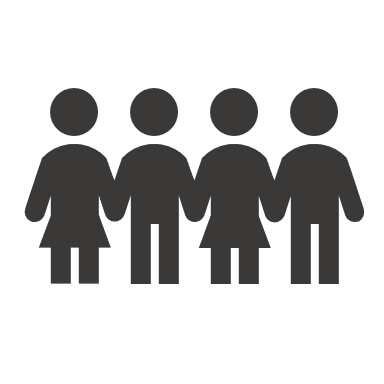 By 9.7% and 7.45%, respectively, with age within two decades
Incident obesity** was highest at younger ages and declined through eighth grade
Prevalence* of overweight and obesity in U.S. pediatric population
*Prevalence estimates provides information on the burden of obesity.**Incidence provides information about risk over a lifetime and facilitates identification of potential ages for intervention.
BMI, body mass index; U.S., United States.Data is age-standardized for individuals 5–19 years.
1. Data from NCD Risk Factor Collaboration (NCD-RisC). Available at: http://ncdrisc.org/data-downloads-adiposity-ado.html. Accessed August 2022; 2. Cunningham SA et al. N Engl J Med 2014;370:403–11.
WA
ME
ID
MT
MN
ND
MI
OR
NH
VT
NY
WI
SD
MA
WY
CT
PA
CA
IA
NJ
NV
OH
NE
IL
UT
IN
WV
DE
MD
CO
VA
MO
KS
KY
NC
TN
AZ
NM
OK
AR
TX
SC
GA
AL
MS
LA
FL
AK
HI
Obesity prevalence rates in U.S. by state in 2019–2020
Children ages 10–17
10–14.9%
15–19.9%
20–24.9%
U.S., United States.Adapted and modified from The State of Obesity. Available at: https://stateofobesity.org/children1017. Accessed August 2022.
Risk factors for pediatric obesity are complex and multifactorial
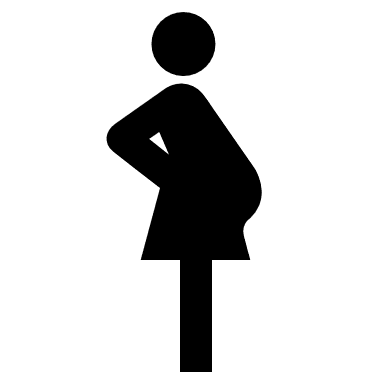 Genetics/
Epigenetics1-4
Prenatal/
early developmental factors1-4
Hormonal/
endocrine factors1,3,4
Pediatric obesity
Diet & physical activity1-4
Environmental factors1-4
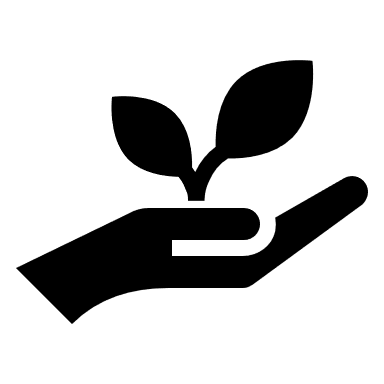 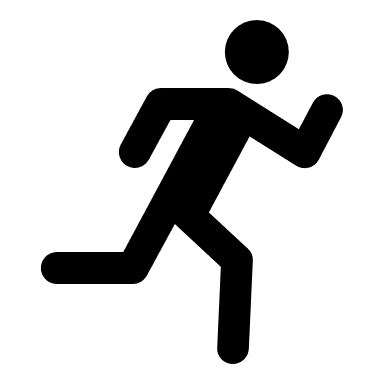 Socioeconomic factors1,2,3
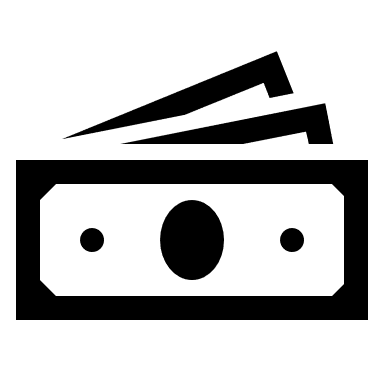 1. Skelton JA et al. Pediatr Clin North Am 2011;58:1333–54; 2. Fitch A et al. Institute for Clinical Systems Improvement. Prevention and management of obesity for children and adolescents. July 2013. Available at: https://jesse.tg/ngc-archive/summary/10019. Accessed August 2022; 3. Kumar S and Kelly AS. Mayo Clin Proc 2017;92:251–65; 4. Xia Q and Grant SFA. Ann N Y Acad Sci 2013;1281:178–90.
Genetic factors in pediatric obesity
Syndromic obesity
Polygenetic obesity is by farthe most common geneticcause of obesity1*
Accounts for 30–50% ofvariation in adiposity1
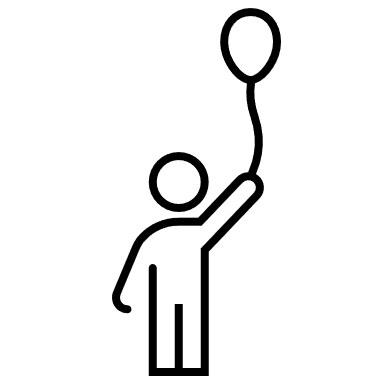 Multiple single gene defects associated with obesity have been identified
Most common is melanocortin-4 receptor (MC4R)1,2
Others include leptin (LEP), leptin receptor (LEPR)1,2, brain-derived neurotrophic factor (BDNF) and proopiomelanocortin (POMC)2
Several syndromes associated with obesityhave been identified
Most common is Prader-Willi1
Others include Alström syndrome (AS), Albright hereditary osteodystrophy (AHO)1,2, Beckwith-Wiedemann syndrome (BWS)1, Bardet-Biedl syndrome (BBS)1,2 and Cohen syndrome (CS)1
Increasing evidence that epigenetics† play a role1
Epigenetic factors maymodify the interaction of environment, microbiome, and nutrition on weight1
<1% of cases
*Most common for adults also. †Epigenetics refers to changes caused by modification of gene expression rather than alteration of the genetic code. 1. Kumar S and Kelly AS. Mayo Clin Proc 2017;92:251–65; 2. Styne DM et al. J Clin Endocrinol Metab 2017;102:709–57.
[Speaker Notes: Examples of medications used to treat some of mentioned syndromes are orlistat and phentermine

Prader-Willi syndrome: 
Growth hormone treatment along with serotonin reuptake inhibitors.

Alström syndrome (AS):
Long-term angiotensin-converting enzyme inhibition (ACE) are considered for patients with cardiomyopathy. Diuretics, beta-blockers and spironolactone are other medications that are recommended.

Albright hereditary osteodystrophy (AHO):
Treatment consists of calcium and vitamin D derivatives. 

Beckwith-Wiedemann syndrome (BWS):
Diazoxide are often used to treat hyperinsulinism.

Bardet-Biedl syndrome (BBS):
Antihypertensives and lipid-lowering medications are often prescribed along with weight management treatment. 

Cassidy SB et al. Genet Med. 2012;14;10–26.
Marshall JD et al. Eur J Hum Genet. 2007;15:1193–1202.
Simon A et al. Neth J Med. 2000;56:100–109.
Wang KH et al. Front Pediatr. 2020;7:1–12.
Forysthe E & Beales PL. Eur J Hum Genet. 2012;21:8–13]
Environmental causes of pediatric obesity
Prenatal & parental factors
Smoking during pregnancy, lack of breastfeeding1,2, and mimicking parents’ poor eating habits are all associated with obesity1,3,4
Psychosocial/emotional factors
Depression1,3, peer pressure5, anxiety1,low self-esteem1,3, body dissatisfaction3,5, eating disorders1,5, poor sleep quality1,6 and maladaptive coping strategies1 can both cause and result from obesity. Discourage fat-shaming by family members or using shame to motivate the child to lose weight
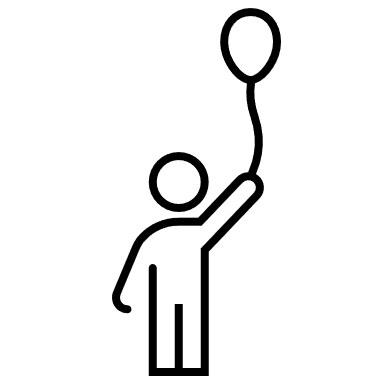 Socioeconomic factors
Obesity burden greater in lower socioeconomic groups1; junk foodis inexpensive, and associated with pleasure and convenience4
Environment
Length of the street the children live on, accessibility of nearest playground by foot, frequency of buses/trains passing the street, and the socioeconomic status of the neighborhood3,7
Diet and physical activity
High glycemic foods and sweetened drinks targeted at children. Television, computers, phones, and tabletsincrease sedentary time1,3
1. Kumar S and Kelly AS. Mayo Clin Proc 2017;92:251–65; 2. Rhee KE et al. Int J Pediatrics 2012;2012:463850; 3. Karnik S and Kanekar A. Int J Prev Med 2012;3:1–7; 4. Sahoo K et al. J Family Med Prim Care 2015;4:187–92; 5. Salvy S-J and Bowker JC. J Obes Weight Loss Ther 2014;4(1):207; 6. Taveras EM et al. Pediatrics 2014;133:1013–22; 7. Weihrauch-Blüher S and Wiegand S. Curr Obes Rep 2018;7:254–9; .
Endocrine causes of obesity in children
Endocrine causes of weight gainare rare (identified in <1% of children and adolescents with obesity) and include:1,2,3
Most children with endocrine disorders resulting in weightgain have:2,3
Pseudohypoparathyroidism type 1a3
Growth hormone deficiency4,5
Hypothyroidism6
Cushing’s syndrome7,8
Congenital leptin deficiency9
Poor linear growth2,3
Short stature and/or hypogonadism2,3
1. Reinehr T et al. J Pediatr 2007;150:618–22; 2. Speiser PW et al. J Clin Endocrinol Metab 2005;90:1871–7; 3. Kumar S and Kelly AS. Mayo Clin Proc 2017;92:251–65; 4. Aycan Z and Bas VN. J Clin Pediatr Endocrinol 2014;6:62–7; 5. Prader-Willi Syndrome Association UK. Available at: https://www.pwsa.co.uk/what-is-pws. Accessed August 2022; 6. Ghergherehchi R and Hazhir N. Ther Adv Endocrinol Metab 2015;6:51–5; 7. Savage MO and Storr HL. Indian J Endocrinol Metab 2012;16(Suppl 2):S171–5; 8. Stratakis CA et al. Endocrinol Metab Clin North Am 2012;41:793–803; 9. Skelton JA et al. Pediatr Clin North Am 2011;58:1333–54;.
Preventing childhood obesity
Federal school lunch policy (NSLP HHFKA, DCHSA)
USPSTF recommendations
Health policy
Collaboration among medical schools, universities, children’s hospitals and school boards
Community
Modeling healthy habits in school
School
Parent newsletters and educational materials
Family picnic
Child-family interaction
Health education
Shared meals
Physical activity minutes
Child
However, none of these interventions are effective in preventing obesity
Team KiPOW! model. Components of the Team KiPOW! intervention and its multiple levels of interaction. KiPOW! is based on a socioecological model of health promotion and was developed with existing health policy in mind.DCHSA, District of Columbia Healthy Schools Act 2010; HHFKA, Healthy Hunger-Free Kids Act; KiPOW, kid power; NSLP, National School Lunch Program; USPSTF, US Preventive Services Task Force. Centers for Disease Control and Prevention (CDC) Available at: https://www.cdc.gov/pcd/issues/2019/19_0054.htm. Accessed August 2022.
Multicomponent lifestyle and dietary interventions in children with obesity1-3
Dietary
Interventions
Behavioral counseling
↑Physical activity
and ↓sedentary time
Family-centered interventions
1. NICE Obesity clinical guideline 2014. Available at: https://www.nice.org.uk/guidance/cg189. Accessed August 2022; 2. NHMRC clinical practice guidelines 2013. Available at: https://www.nhmrc.gov.au/about-us/publications/clinical-practice-guidelines-management-overweight-and-obesity#block-views-block-file-attachments-content-block-1. Accessed August 2022; 3. Styne DM et al. J Clin Endocrinol Metab 2017;102:709–57.
Obesity treatment options for children are limited
Diet, lifestyle, & behavioral interventions1,2
Only three pharmacotherapies currently approved for specific adolescent populations in the U.S.2
RYGB, LAGB sleeve gastrectomy1,2
LAGB, laparoscopic adjustable gastric banding; RYGB, Roux-en-Y gastric bypass; U.S., United States.
1. Fitch A et al. Institute for Clinical Systems Improvement. Prevention and management of obesity for children and adolescents. July 2013. Available at: https://jesse.tg/ngc-archive/summary/10019. Accessed August 2022; 2. Kelly AS et al. Circulation 2013;128:1689–712.
Dietary recommendations in children and adolescents with obesity
Decrease consumption of fast foods, added table sugar, high-fructose corn syrup, fruit juices,	high-fat, high-sodium and processed foods (ENDO)1
	Remove all sweetened beverages from the diets of children. The ideal beverage 	for children at all meals and during the day is water (AAP)2
Increased intake of dietary fiber, fruits and vegetables; eating a healthy breakfast (ENDO)1 
	Promote diet rich in foods with low caloric density and poor in foods with high caloric density (AAP)2
Eating family meals (AAP)2
	Avoid watching television while eating (AAP)2
Portion control education, timely, regular meals, and avoiding constant ‘grazing’ during the day, 	recognizing eating cues in the child or adolescent’s environment; ensure availability of healthy 	snacks (ENDO)1
AAP, American Academy of Pediatrics; ENDO, Endocrine Society.1. Styne DM et al. J Clin Endocrinol Metab 2017;102:709–57; 2. Daniels SR et al. Pediatrics 2015;136:e275–92.
Recommendations for physical activity and sedentary time reduction in children with obesity
Increasing physical activity
Reducing sedentary time
At least 20 minutes (optimally 60 minutes), vigorous physical activity ≥5 days/week (ENDO)1
Promotion of active play and lifestyle and family- or sports-based moderate to vigorous physical activity for a total of 60 minutes/day (AAP)2
Limiting non-academic screen time to 1–2 hours/day and decreasing other sedentary behaviors, e.g., digital activities (ENDO/AAP), and television prior to age 21,2
Balancing unavoidable technology-related screen time in children and adolescents with increased opportunities for physical activity (ENDO)1
AAP, American Academy of Pediatrics; ENDO, Endocrine Society. 1. Styne DM et al. J Clin Endocrinol Metab 2017;102:709–57; 2. Daniels SR et al. Pediatrics 2015;136:e275–92.
Lifestyle intervention improves outcomes in children and adolescents with obesity or overweight
Effect of lifestyle intervention alone (diet and exercise) 
vs control (no treatment, usual care or written educational materials) in children ≤18 years of age
BMI 
−1.25 kg/m2 
(95% CI −2.18; −0.32)
vs no treatment
LDL
−5.4 mg/dL(95% CI −8.1; −0.27) 
vs baseline
Triglycerides−2.7 mg/dL(95% CI −4.3; −1.3) 
vs baseline
Fasting plasma glucose-1.0 x 10-6 mg/dL
(95% CI 5.0; 4.38)
vs baseline
Changes with diet and exercise
BMI, body mass index; CI, confidence interval; LDL, low-density lipoprotein. Systematic review and meta-analysis of 38 studies conducted between 1975 and 2010.
Ho M et al. Pediatrics 2012;130:e1647–71.
Recommendations for family-centered interventions in children with obesity or overweight
Parental role modeling of healthy dietary and physical activity behaviors (AAP)1
Educate families abouthealthy food and exercisehabits (ENDO)2
Enlist the entire family, prescribing and supporting intensive, age-appropriate, culturally sensitive, family-centered lifestyle modifications (dietary, physical activity, behavioral) (ENDO)2
Diagnose unhealthy intra-family communication patterns and support rearing patterns to enhance the child’s or adolescent’s self-esteem (ENDO)2
AAP, American Academy of Pediatrics; ENDO, Endocrine Society.1. Daniels SR et al. Pediatrics 2015;136:e275–92; 2. Styne DM et al. J Clin Endocrinol Metab 2017;102:709–57.
Other guideline recommendations for management of children with obesity or overweight
Foster healthy sleep patterns (ENDO)1
Use comprehensive behavior changing interventions (ENDO)1
Evaluate psychosocial comorbidities and prescribe counseling if needed (ENDO)1
AAP, American Academy of Pediatrics; ENDO, Endocrine Society.1. Styne DM et al. J Clin Endocrinol Metab 2017;102:709–57; 2. Daniels SR et al. Pediatrics 2015;136:e275–92.
Although the prevention messages are similar for all pediatric patients, counselingshould be tailored to the child’s developmental stage, and the socioeconomic, cultural, and psychological characteristics of families (AAP)2
Recommendations for pharmacotherapy in children with obesity or overweight
Stage 4 for children (AAP)2*:
11 years of age
BMI of 95th percentile
Significant comorbidities
Not successful in stages 1 to 3
OR
BMI of 99th percentile
No improvement in stage 3
Pharmacotherapy recommended only after a formal program of intensive lifestyle modification has failed (ENDO)1
*Staged care approach for weight management: Stage 1, Prevention plus; Stage 2, Structured weight management; Stage 3, Comprehensive multidisciplinary intervention; Stage 4, Tertiary care intervention. 
AAP, American Academy of Pediatrics; ENDO, Endocrine Society. 1. Styne DM et al. J Clin Endocrinol Metab 2017;102:709–57; 2. Barlow SE et al. Pedaitrics 2007;120:s164–s192.
Pharmacotherapy options for children and adolescents are limited
Orlistat is approved for children with
obesity aged ≥12 years1–3
Phentermine is approved for short-term use for children with obesity aged >16 years4
Liraglutide is approved for children with obesity aged 12–17 years5,6
1. Shettar V et al. Nutr Clin Pract 2017;32:441–62; 2. Chanoine J-P et al. JAMA 2005;293:2873–83; 3. Barlow SE et al. Pediatrics 2007;120:s164–s192; 4. Srivastava G et al. Obesity 2019;27:190–204; 5. Novo Nordisk. FDA approves Saxenda® for the treatment of obesity in adolescents aged 12-17. 2021. Available at: https://www.novonordisk-us.com/content/nncorp/us/en_us/media/news-archive/news-details.html?id=39225. Accessed August 2022; 6. Kelly AS et al. N Engl J Med 2020;383:2117–28.
Recommendations for bariatric surgery in children with obesity or overweight
Recommend the use of either RYGB or VSG in adolescents (ASMBS)1
In exceptional circumstances, provided physiological maturity has been achieved and the patient has a stable family unit/adequate support (ENDO)2
Only be undertaken by an experienced surgeon in a pediatric bariatric surgery center of excellence (ENDO)2
ASMBS, American Society for Metabolic and Bariatric Surgery; ENDO, Endocrine Society; RYGB, Roux-en-Y gastric bypass; VSG, vertical gastric sleeve.1. Pratt JSA et al. Surg for Obesity and Related Diseases 2018;14:882–901; 2. Styne DM et al. J Clin Endocrinol Metab 2017;102:709–57.
Communicating with caregivers of children/adolescents with obesity
Direct communication with pediatric patients builds trust and rapport, helps socialize children into the patient role, and, in the adult literature, has been identified as a primary mechanism for patient adherence to behavioral recommendations1
Be direct and initiate conversations about weight to help take the pressure off caregivers2
Recognize the child’s/adolescent’s overweight or obesity2
Understand the child’s/adolescent’s readiness or motivation for lifestyle change2
Use a sensitive approach, be positive, show interest and intervene early2
Use open-ended questions motivated by concern for the child/adolescent2
Use motivational interviewing to increase the child’s/adolescent’s intrinsic motivation2
Be flexible about when the child/adolescent should be involved in the conversation2
Provide and explain resources to help caregivers recognize the risks of obesity2
Speak directly to the child/adolescent in a caring positive manner, sending a clear message regarding the health risks associated with overweight/obesity2
1. Carcone AI et al. Pediatr Clin North Am 2016;63:525–38; 2. Ames H et al. BMC Public Health 2020;20;574.
Key takeaways
Obesity is defined as a BMI at or above the 95th percentile for children and teens of the same age and sex
Prevention is a key first step to negate the increasing prevalence of childhood obesity
Management of childhood obesity requires one or more of dietary interventions, increased physical activity, behavioral therapy, pharmacotherapy and bariatric surgery 
Patient-centered and caregiver-centered compassionate communication is critical and linked to better outcomes for patients
Assessment
Which of the following are examples of pre-natal and parental environmental causes of pediatric obesity?
Playgrounds not within walking distance, suboptimal street length
Poor sleep quality, peer pressure
Inexpensive junk food, low socioeconomic group
Lack of breastfeeding, smoking during pregnancy
According to the American Academy of Pediatrics guidelines, how many minutes of moderate to vigorous physical activity are recommended for children with obesity?
20 minutes per day
60 minutes per day
30 minutes per day
60 minutes per week
Noah is a 14-year-old male living with obesity, with a BMI in the 99th percentile and significant comorbidities. A formal program of lifestyle modifications has not been successful, so Noah, his parents, and HCP team are exploring pharmacotherapy options. Which of the following FDA-approved pharmacotherapies would be appropriate for Noah?
Orlistat
Phentermine
Topiramate
Metformin
Which is not an example of direct communication with pediatric patients that builds trust and rapport and can help improve patient adherence to recommendations?
Using motivational interviewing to increase intrinsic motivation
Being flexible on when to include the child or adolescent in the conversation
Initiating conversations about weight to relieve pressure from caregivers
Using close-ended questions when communicating with pediatrics with obesity
[Speaker Notes: Answer Key
d (Slide 11; Lack of breast feeding, smoking during pregnancy are specifically pre-natal and parental environmental causes)
b (Slide 17; 60 minutes per day is recommended according to AAP guidelines)
a (Slides 22; Orlistat and liraglutide is the only FDA-approved therapies for pediatric obesity for Noah’s age)
d (Slide 24; HCPs should Use open-ended questions motivated by concern for the child/adolescent)]
Thank you for using the FORWARD: Focus on Obesity Education curriculum. To help us grow and improve the curriculum, we ask that you consider the following voluntary surveyParticipation in this survey is entirely voluntary and will not affect your access to and/or viewing abilities of this curriculum, now or in the future
FORWARD: Focus on Obesity Education survey